African Independence
Maps
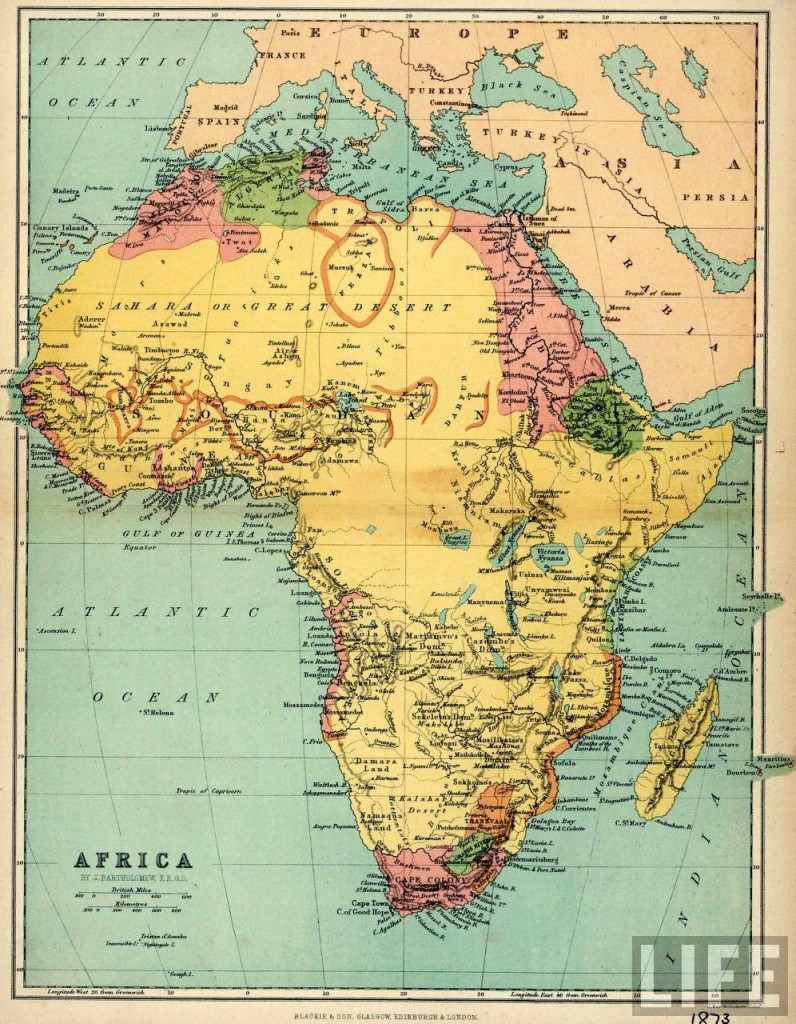 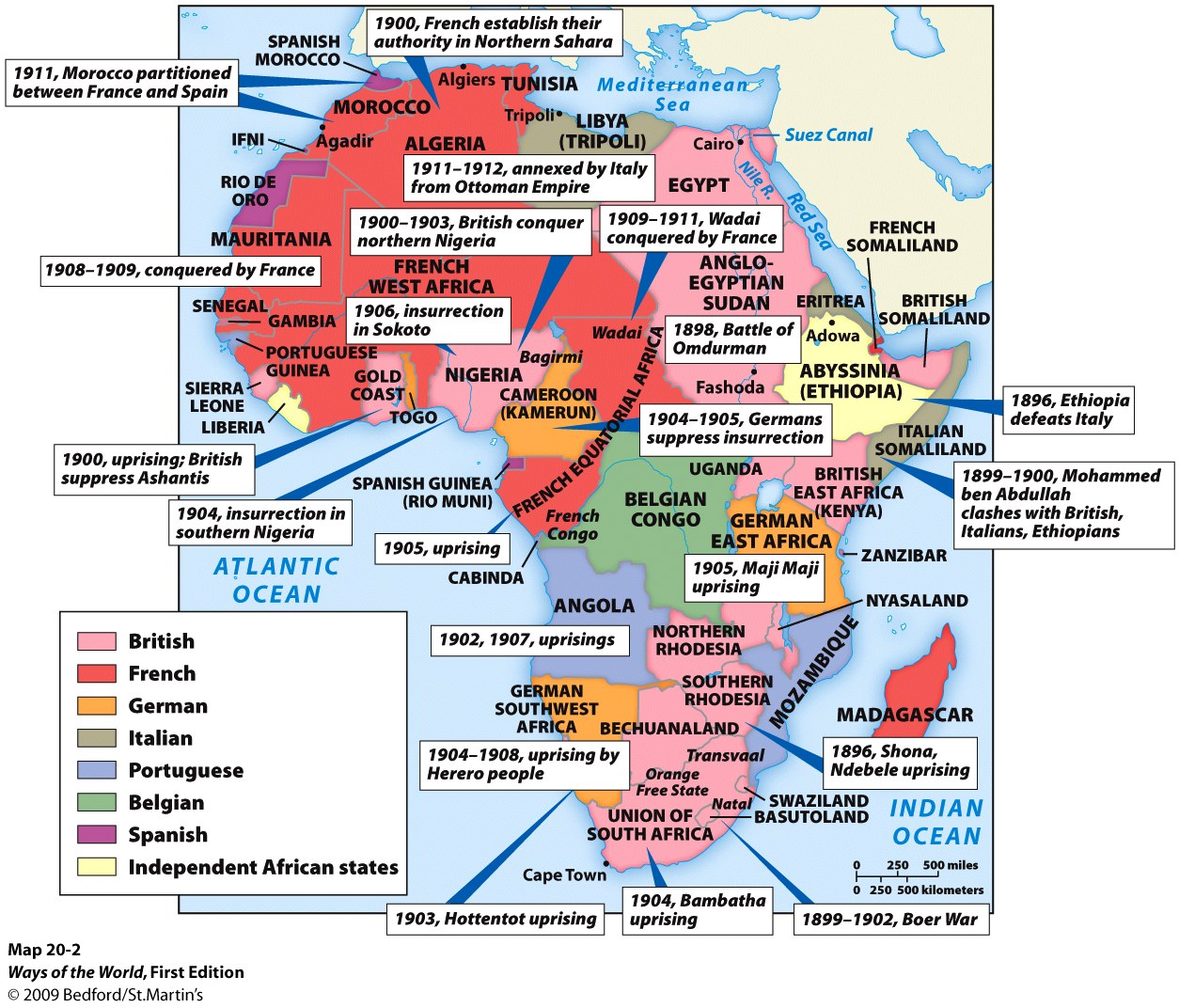 FOCUS QUESTION
In what ways was the “scramble” for furniture similar to the experiences of the European Colonial Powers in Africa?
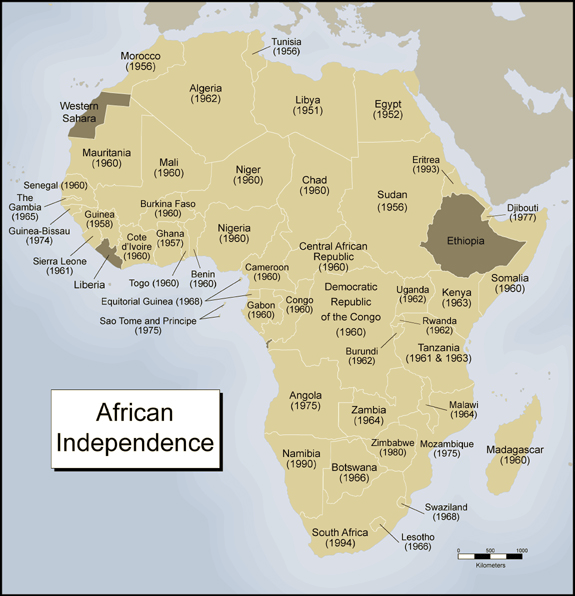 What a difference 100 years makes!
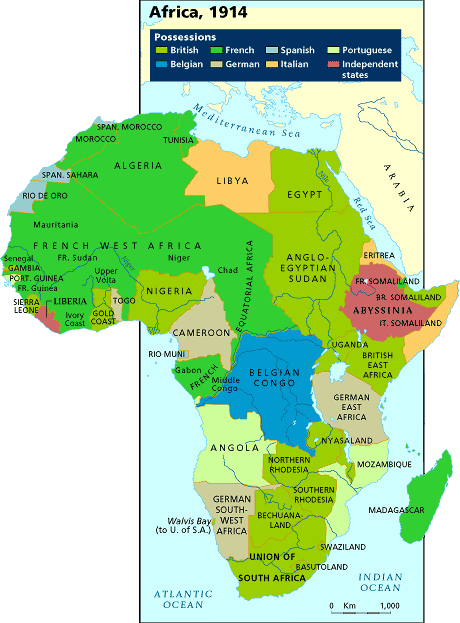 African Empires, 1000CE -1800CE
[Speaker Notes: How did it happen? Why did it happen? Problems it may have caused then and today.]
AFRICAN INDEPENDENCE
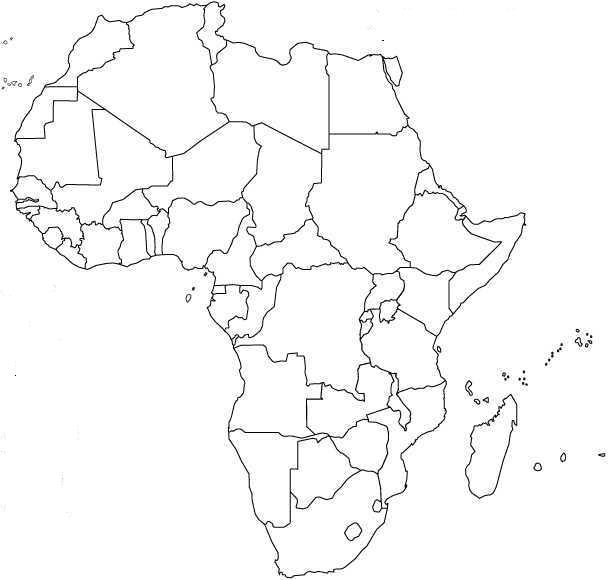